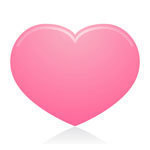 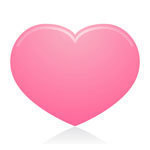 鳳仁國小愛心市集
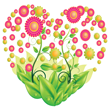 當愛的種子，變成行動……
一、活動緣起
原本為「跳蚤市場」的概念，大家把家中可用的物品帶出來，在這個活動中以少量的金額賣出，大家也可以從中挑選自己需要的物品，並以低廉的價格獲得。

後來除了二手物品，各班開始集思廣益，增加了手做的物品或是食物來販賣，學生有更多的參與。
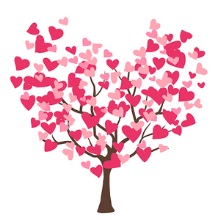 二、確認愛的發想
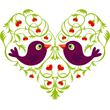 請你想一想：

1.鳳仁的愛心市集特別之處有哪些？

2.辦理愛心市集的目的有哪些？

3.愛心市集所募集的金錢要如何利用？

4.我們應該要有的態度？
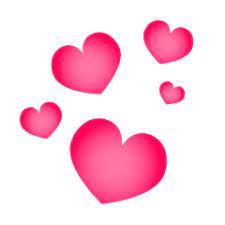 三、捐助對象
原則：對象以花蓮地區且經過政府核准的社會福利單位。
資料查詢：已依照此原則挑選4個機構，請小朋友們利用電腦做查詢，並製作成簡報，和大家報告。
資料必須包括：
（１）機構介紹；（２）成立時間；（３）服務對象；（４）服務內容；（５）附上３張相關照片。
花蓮地區且經過政府核准的           社會福利單位
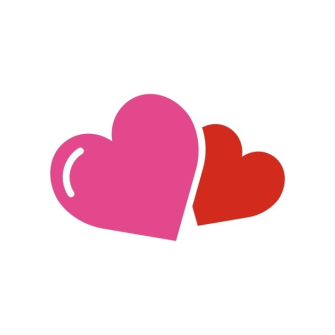 財團法人台灣基督教門諾會附設花蓮縣私立黎明教養院

社團法人中華仁親社區關懷協會

愛基會 - 財團法人愛心第二春文教基金會

財團法人創世社會福利基金會
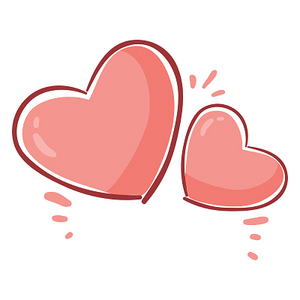 四、客語時間
語詞：幫助、二手貨、賺錢、愛心

客語句型一：這洛神花酸鹹甜係
                        自家做个

客語句型二：賺到个錢做得幫助人